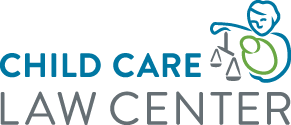 1
Federal & State ECE Policy Updates 
Bay Area Early Childhood Funders

October 19, 2023

Laurie Furstenfeld
Child Care Law Center
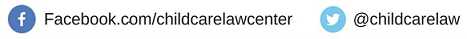 © 2022  Child Care Law Center
Federal & State Legislative Updates
2023-2024
2
Federal Budget & Policy
State Budget & Policy
What’s Ahead?
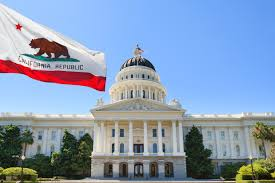 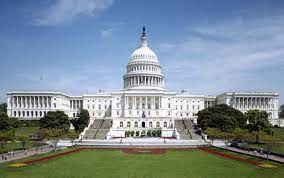 Federal Budget 
FY 2023-2024
3
Federal shut-down temporarily averted through November 17, 2023 
Child Care Stabilization Act - $16 billion for child care
Child Care Development Fund (CCDF) Notice of Proposed Rulemaking
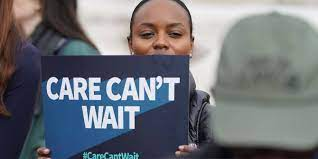 California State Budget
Child Care
FY 2023-2024
4
$6.9 billion ($4.1 billion General Fund) for child care programs, including $2.8 billion over two years to increase subsidy payments in all California child care and preschool programs.
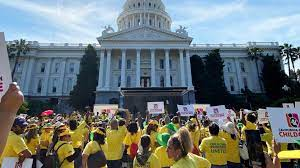 Family Fees (child care fees)
Families do not pay a child care fee until they earn 75% of the State Median Income (SMI), ($73,380 for a family of 3)
Before: $288/month for a family earning $4,077 per month (50% of SMI)
Now: $0/month
Prior law required most families w/incomes above 40% pay family fees

Families pay no more than 1% of income when earning between 75% - 85% of SMI ($73,380-$83,167 for family of 3)
Before: $538/month for a family earning $73,380
Now: $61/per month
Prior law allowed for families to pay up to 10% of their income in family fees
5
Family Fees (child care fees)
Uncollected family fees accrued before October 1, 2023 may be forgiven and not collected

Child care providers must be paid the full subsidy amount

Number of child care spaces must not be reduced because of the reduction in family fees
6
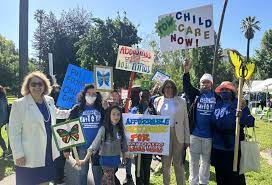 [Speaker Notes: Suggestion]
California State Budget
7
State Child Care and Preschool Programs

Child Care Payment Rates 
Supplements - one time and 2-year ongoing 
Alternative Methodology
Pay based on enrollment rather than attendance
Full-time rate from 30 to 25 hours
Improved payment rate categories ensure providers are paid the maximum amount possible
California State Budget
8
Health Care and Retirement for Family Child Care Providers
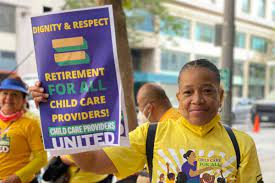 California State Budget
9
Department of Education (CDE) Early Education Programs
California State Preschool Program (CSPP)
Adds three-year-olds as a third priority for enrollment in part-day state preschool, if they are not enrolled in transitional kindergarten  	
Transitional Kindergarten
Expands TK enrollment to children who turn four years old between June 2 and September 1 during the preceding school year

Delays teacher credentialing and ratio requirements (from 1 adult to 12 children to 1 adult to 10 children) to 2025-2026
Expanded Learning Opportunities Program (ELOP)
Exempts ELOP programs from all Title 22 health and safety and state licensure requirements, i.e., no toileting and diapering assistance requirements, annual unannounced inspections, and publicly-posted health and safety site reports.
California State Budget
10
CalWORKs Grants
 Increase maximum cash assistance payment beginning October 1, 2023 by 3.6%

Continue the 10% percent increase for the CalWORKs maximum cash assistance payments indefinitely
California Policy Bills 
Improving the Lives of Women, Children, and Families
11
SB 616 (Gonzales) increases Paid Sick Leave from 3 days to 5 days.

SB 407 (Wiener) supports LGBTQ youth by requiring resource families to demonstrate their ability to meet the needs of a child, regardless of the child’s sexual orientation, gender identity, or gender expression.

SB 521 (Smallwood-Cuevas) adds denial of reasonable accommodations for pregnant or parenting students, in violation of Title IX, to the list of conditions that may be considered good cause for excuse from participation in welfare-to-work activities.
What’s Ahead?
12
Child care and early care advocates currently developing priorities for upcoming legislative year. Examples:

Funding to implement the Alternative Methodology and related needed policy changes
Funding to roll-out promised 200,000 child care 
spaces by 2025
Expand “Universal Pre-Kindergarten”  
to include family child care homes and 
other community-based settings
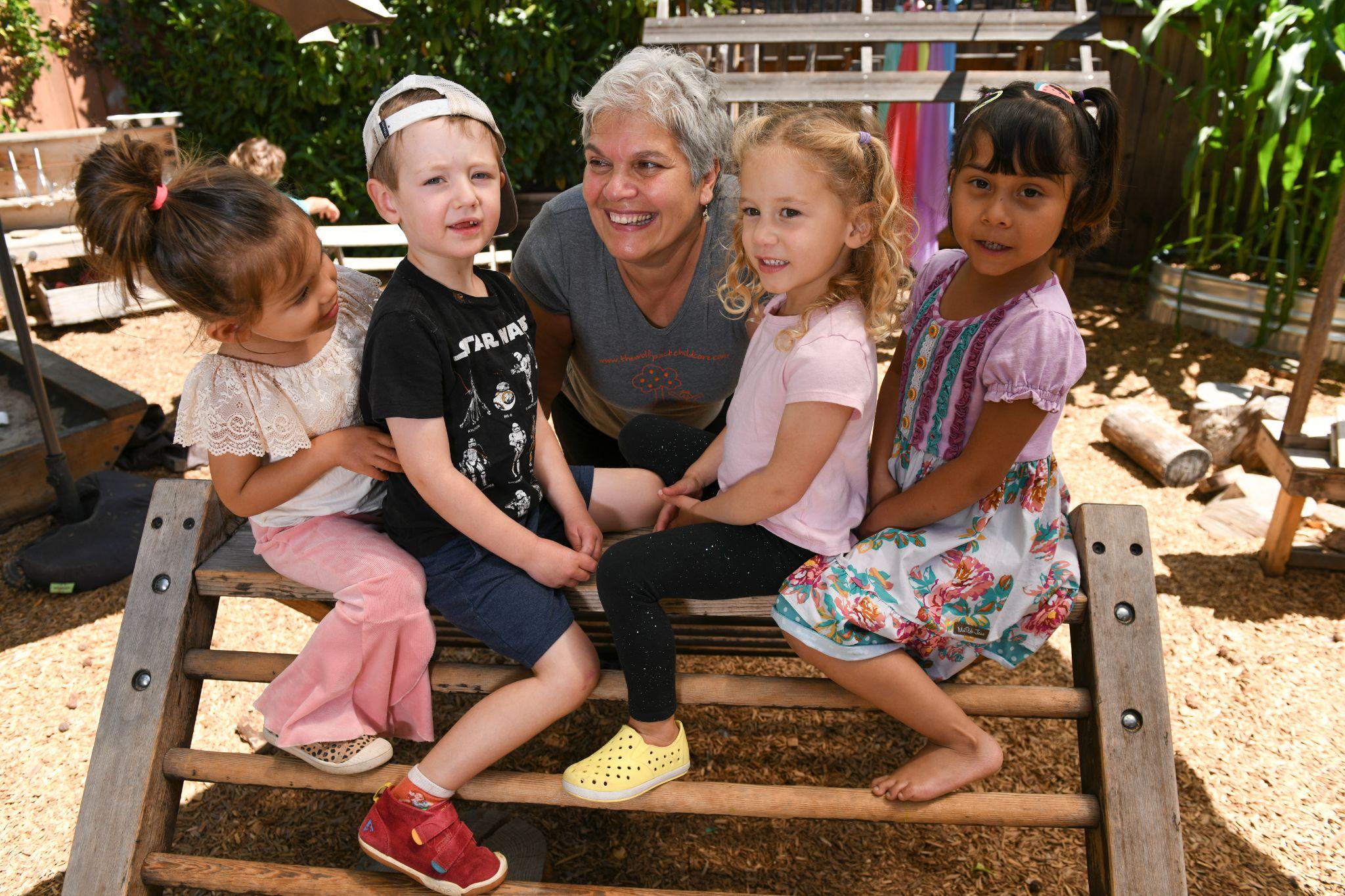